Brain Injury:
An Invisible Disability
Jenn Williams execdirector@mainesilc.org
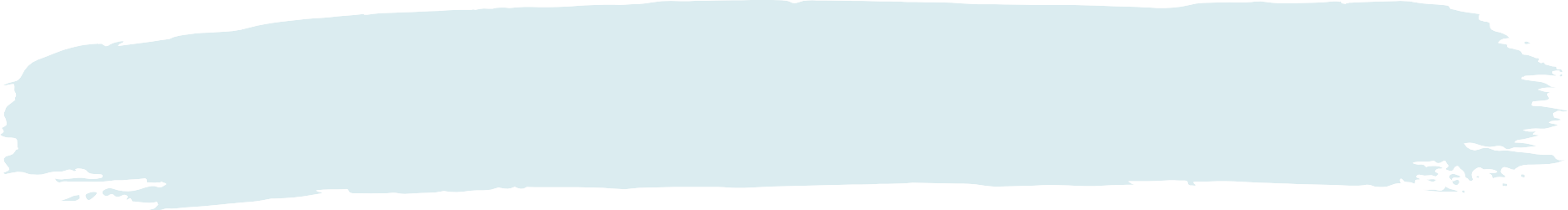 The	Invisible	Disability
My Invisible Challenges
Chronic insomnia Adrenal dysfunction Overstimulation Seizure-like episodes Chronic fatigue Balance issues Executive dysfunction Nerve pain
Restless leg syndrome Stroke Onset ADHD Migraines
Vertigo Aphasia/Word finding
Post Stroke Recrudescence
What We Can Do
What We Experience
People don’t understand what they can’t see
Talk openly
Make connections (inside and outside our community)
Other people aren’t living with it
Being dismissed or not taken seriously
Advocate & Educate
Assumptions/Judgements
Recognize that someone else may have an invisible disability
Less resources
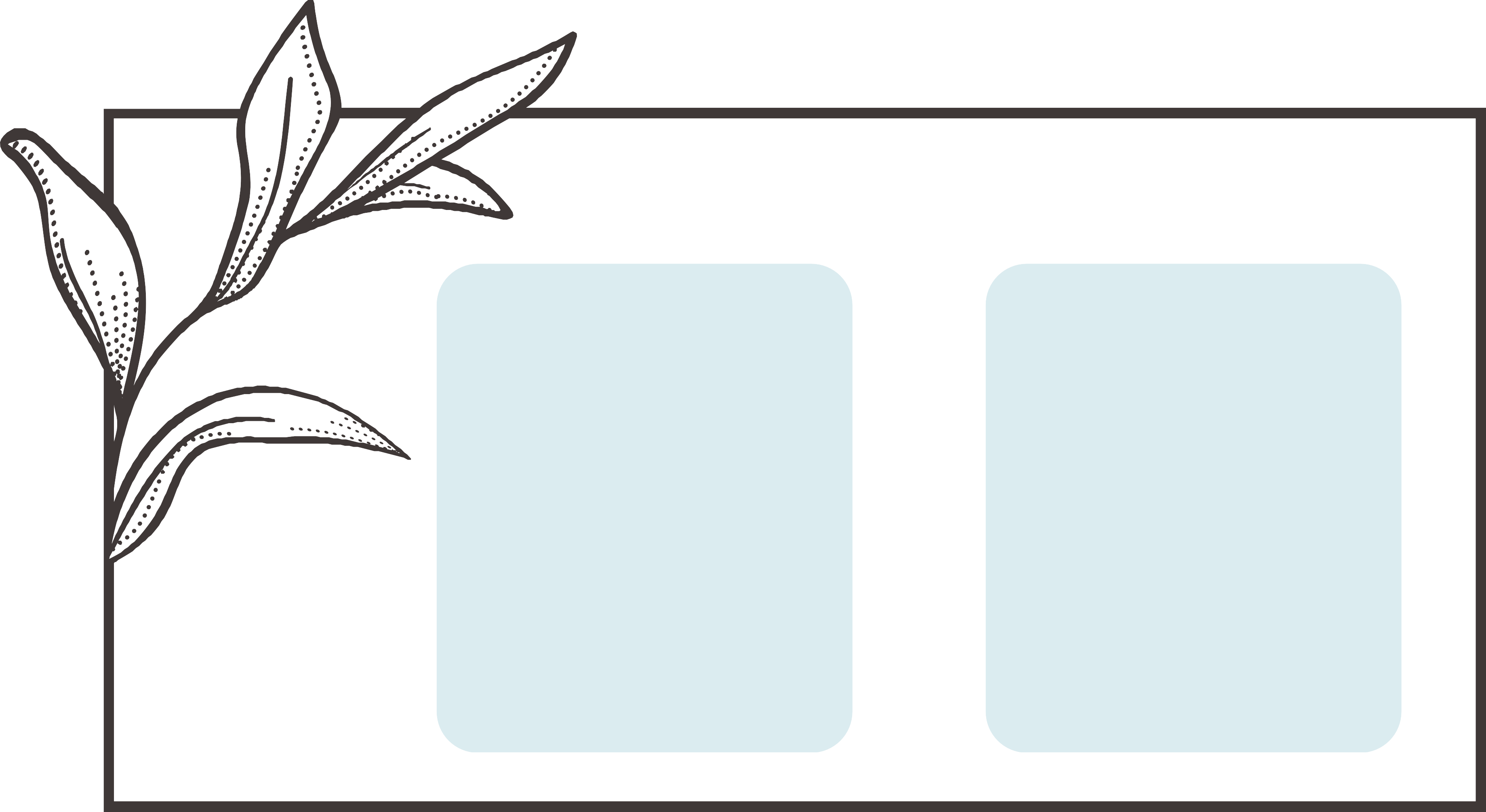 Adrenal Dysfunction
NIH Study
“…stroke survivors have an approximately 2-fold increased risk of developing acquired hypothyroidism, pituitary dysfunction, or disorders of the adrenal
glands.” 1
Diagnostics
Antidiuretic Hormone Imbalance
Chronic Insomnia
1- Wang F, Luo MY, Zhou L, Yang L, Lanzino G, Chang HJ, Wellman GC. Endocrine Dysfunction Following Stroke. J Neuroimmune Pharmacol. 2021 Jun;16(2):425-436. doi: 10.1007/s11481-020-09935-6. Epub 2020 Jul 3. PMID: 32621001.
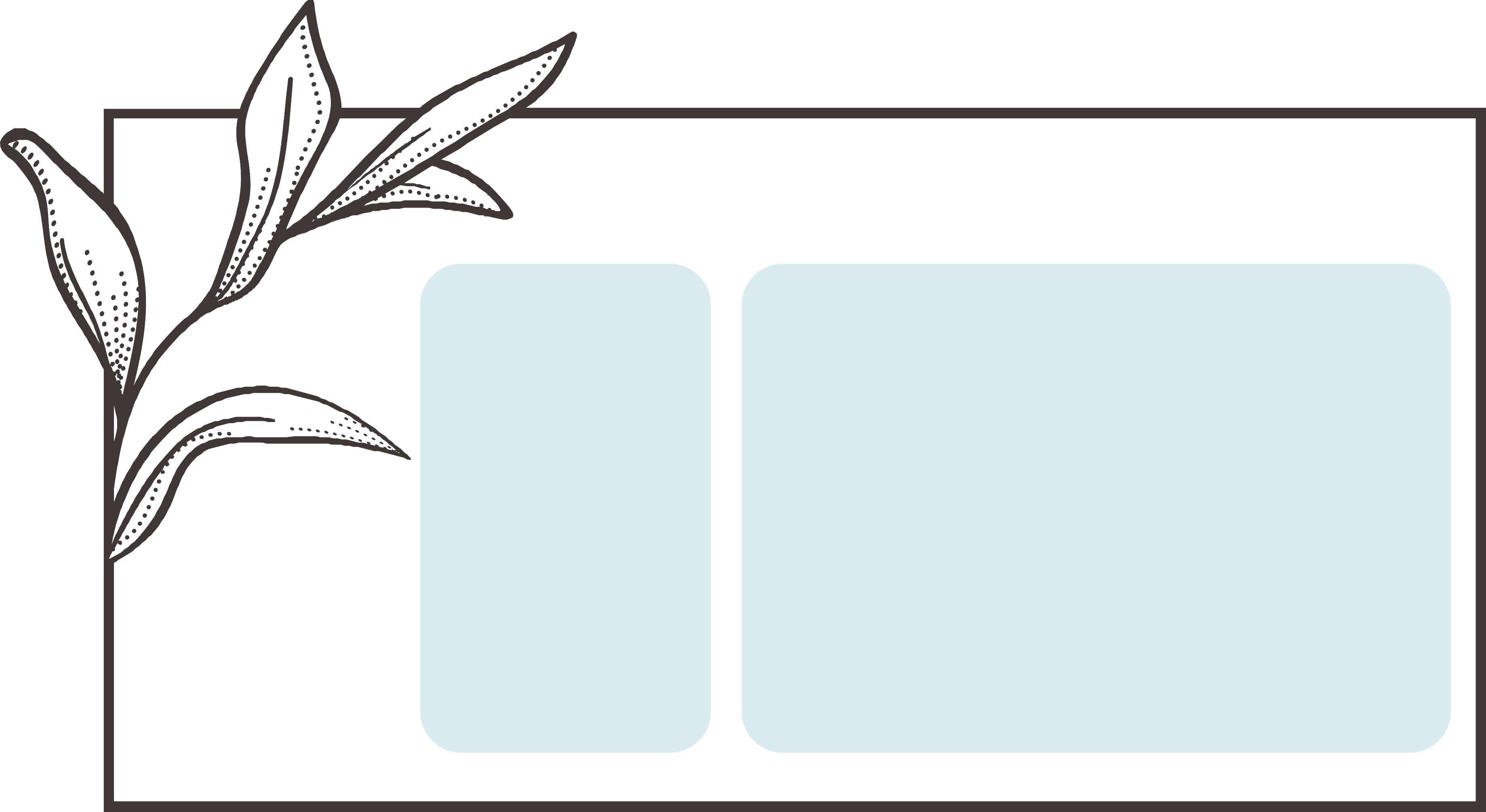 Post Stroke Recrudescence
Massachusetts General Study
“Deficits were typically abrupt and mild and affected motor-sensory or language function. ... Infection, hypotension, hyponatremia, insomnia or stress, and benzodiazepine use were higher during PSR admissions. Compared with the control group (patients who did not experience recrudescence), the PSR group (patients who were hospitalized for recrudescence) had more women, African American individuals, and those who self-identified as being
2
from “other” race.”
2- Topcuoglu MA, Saka E, Silverman SB, Schwamm LH, Singhal AB. Recrudescence of Deficits After Stroke: Clinical and Imaging Phenotype, Triggers, and Risk Factors. JAMA Neurol. 2017;74(9):1048–1055. doi:10.1001/jamaneurol.2017.1668
Reactivation
Commonality
Education
Invisible Disabilities and the Independent Living Movement
Shared experiences Compassion and Understanding Different Perspectives
Passion for Impact What I Didn’t Have Access To